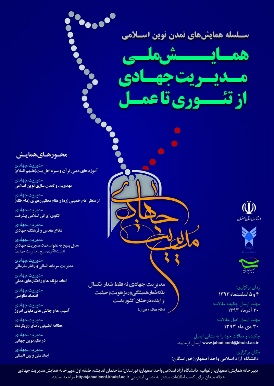 به نام خدا
عنوان مقاله  (bold-B titr 30)اسامی نویسنده (گان)  (B nazanin 20- bold)
ارائه دهنده مقاله(نویسنده مسئول):
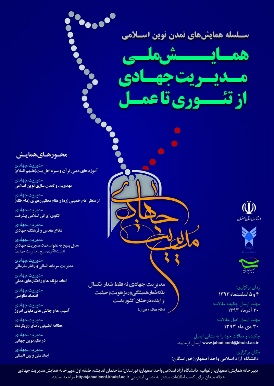 نکات مهم
-  تمامی پژوهشگرانی که مقاله آن ها بصورت ارائه شفاهی پذیرفته شده است بایستی اسلایدهای خود را طبق این فرمت تهیه نمایند.
-  در اولین اسلاید می‌بایست عنوان مقاله، نام نویسنده (نویسندگان) و نام ارائه دهنده مطابق با توضیحات داخل اسلاید وجود داشته باشد.
-  تعداد اسلایدها بین 15 تا 20 اسلاید تعیین شده است.
-  نوع قلم فارسی: از قلم «B Titr» برای عناوین و از قلم «B Nazanin» برای متن مقاله و متن داخل جداول استفاده نمایید.
-  سایز قلم: عناوین: 26، متن: 24 تا 26
-  نوع قلم انگلیسی: از قلم Times New Roman با سایز 20 استفاده نمایید.
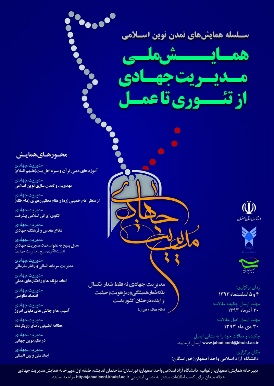 -  رنگ قلم‌ها مشکی و زمینه اسلایدهای پاورپوینت مطابق با فرمت این اسلاید بوده و بایستی هر اسلاید به راحتی قابل خواندن باشند.
-  فاصله خطوط: هر چه مقدار متن داخل اسلاید زیاد شود خوانایی آن کم می‌شود. فاصله خطوط ترجیحاً 1/25 و نهایتاً 1/5 بوده و حداکثر خطوط داخل یک اسلاید 8 تا 10 خط باشد.
-  در تنظیم اسلایدها حتماً به مطالب اصلی مقاله پرداخته شده و از آوردن مطالب غیرضروری خودداری نموده و تصاویر، اشکال، جداول و نمودارهای قابل فهم و مرتبط با موضوع مقاله را استفاده نمائید.
-  مطالب بایستی از نظر املايي و نگارشي به دقت بررسی و در صورت وجود ایراد، تصحيح گردد.